Power Point Directions
Record documentation on PowerPoint. 
Do not delete any slides, place a red x on the Event Slide if it does not apply.
Delete slide instructions before you enter your evidence.
Only slides with evidence will be calculated towards your honor roll scorecard.
Legible screenshots of emails are acceptable.
Hyperlinks will not be accepted.
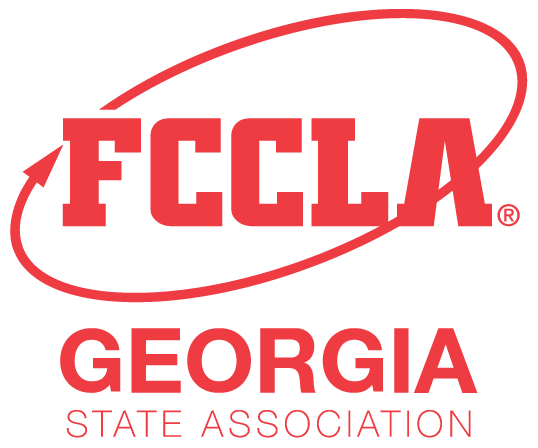 FCCLA HONOR ROLL SCORECARD February 1, 2018 – January 31, 2019
School Name
Adviser Name
February
FCCLA Day at the Capitol with minimum of 3 students3 pointsEvidence Slide 1
Registration 
or
Picture
Evidence Slide 1
Observed FCCLA Week with daily activities 1 point per activity / 5 points maxEvidence Slide 2
Word Document
or
Pictures
Evidence Slide 2
Participated in Online Proficiency Testing 3 points per member / max 15 pointsEvidence Slide 3
Registration invoice
or
Certificate of participation
Evidence Slide 3
March
State Leadership ConferenceProvided Judges/Room Consultants2 points each / 10 points maxEvidence Slide 4
List name and event, provide contact email
Evidence Slide 4
State Leadership ConferenceAttendance with minimum 5 members5 pointsEvidence Slide 5
Picture at meeting
 or
Registration invoice
Evidence Slide 5
State Leadership ConferenceAssumed Responsibility2 points per responsibility / max 6 pointsEvidence Slide 6
Responsibility Types

Ushering
Student runner
Registration
Dance chaperone
Other

Evidence:
Submit registration invoice
Evidence Slide 6
State Leadership ConferenceAdviser served as Lead Consultant5 pointsEvidence Slide 7
Confirmation email
Evidence Slide 7
State Leadership Conference Provided Voting Delegate1 pointEvidence Slide 8
Registration Invoice
Or
Picture of Student with Voting Delegate Ribbon
Evidence Slide 8
State Leadership ConferenceState Events5 points per event / Max 20 pointsEvidence Slide 9
Registration invoice
or
certificates
Evidence Slide 9
State Leadership ConferenceStatesman Testing1 point per member / 10 points maxEvidence Slide 10
Registration invoice
or
Certificates
Evidence Slide 10
State Leadership ConferenceFoundation Event2 pointsEvidence Slide 11
Registration invoice
or
Pictures
Evidence Slide 11
Member applied for FCCLA State or National Scholarship 1 point per application / Max 5 pointsEvidence Slide 12
Provide email confirmation
Evidence Slide 12
April
Submitted Region Officer Application4 pointsEvidence Slide 13
Provide email confirmation of application submission
Evidence Slide 13
May
Local Chapter Recognition Banquet2 points Evidence Slide 14
Attach program
or
Pictures
Evidence Slide 14
June
Attended Summer Leadership Campminimum 3 members3-5 participants = 5 points6 or more participants =10 pointsEvidence Slide 15
Submit Final Attendance Roster
Evidence Slide 15
July
National Leadership ConferenceAttendance with minimum 2 members10 pointsEvidence Slide 16
Picture at meeting
 or
Registration invoice
or
Program
Evidence Slide 16
National Leadership ConferenceAssumed Responsibility  2 points per responsibility / max 6 pointsEvidence Slide 17
Responsibility Types

Ushering
Student runner
Registration
Dance chaperone
Other

Evidence:
Submit registration invoice or Sign Up Genius confirmation
Evidence Slide 17
National Leadership ConferenceProvided Judges/Room Consultants2 per person / Max 10 pointsEvidence Slide 18
List name and event; provide contact email
Evidence Slide 18
National Leadership ConferenceOnline STAR Events 3 points per event / max 15 pointsEvidence Slide 19
Registration invoice
Evidence Slide 19
National Leadership ConferenceNational Leadership Academy1 per member / 10 max pointsEvidence Slide 20
Certificate
or
Registration invoice
or 
Other
Evidence Slide 20
August
Officer TrainingDISCOVER or Local5 pointsEvidence Slide 21
Attach agenda AND picture from Local Training
or
Registration Invoice from DISCOVER Training
Evidence Slide 21
Officer Training BASIC Training at FFA-FCCLA Center or GOLD Training at Camp John Hope5 pointsEvidence Slide 22
Registration Invoice
 or 
Pictures
Evidence Slide 22
Membership AffiliationMax 40 pointsEvidence Slide 23
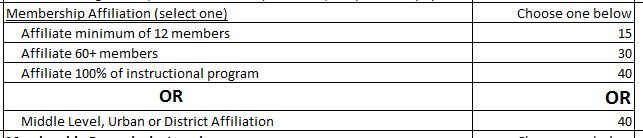 Screenshot Membership Information Block from National Affiliation System

Example:
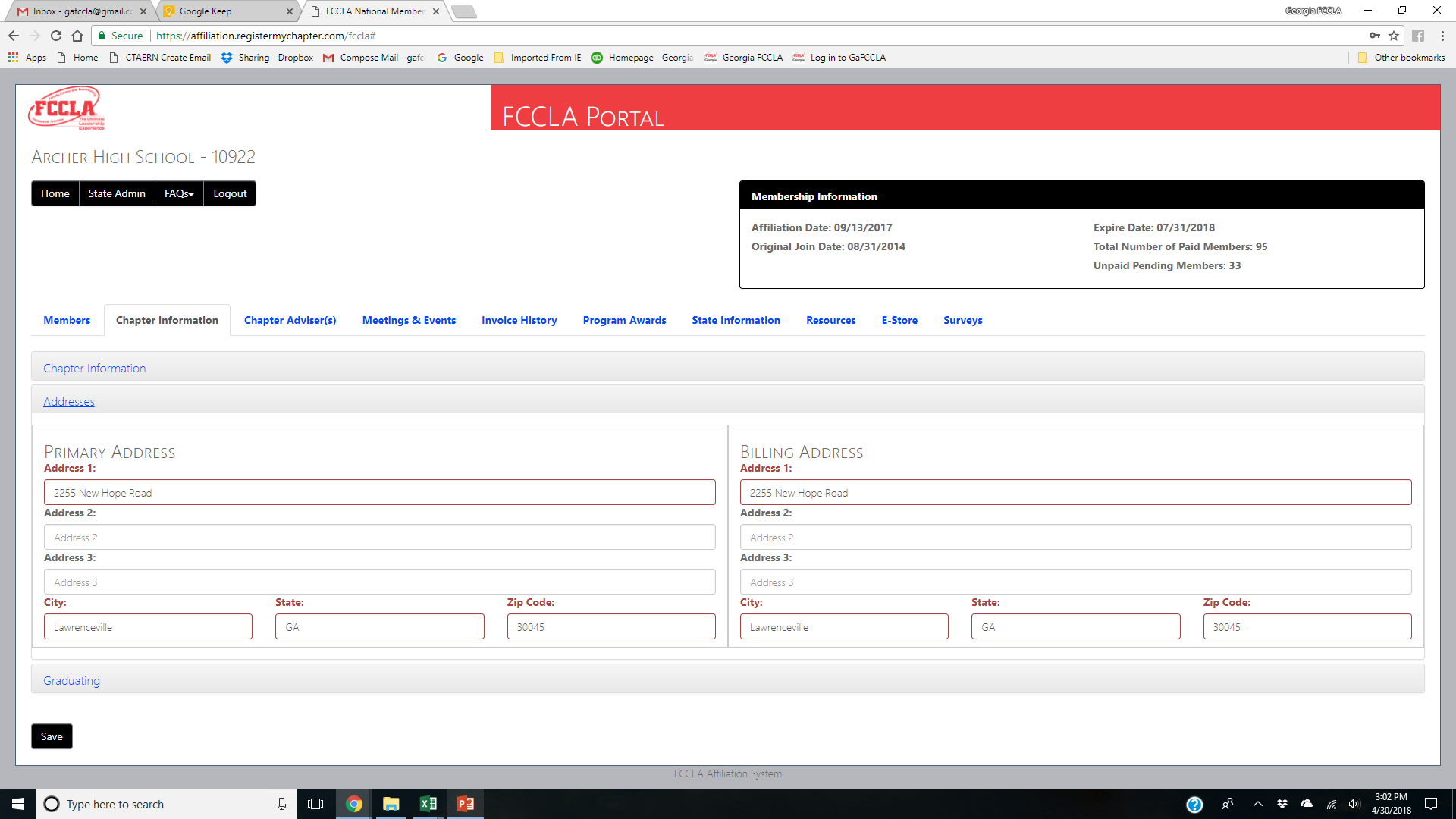 Evidence Slide 23
Membership Bonus(Urban and Middle School Affiliation do not qualify)Max 6 pointsEvidence Slide 24
Provide numerical data from previous year and this year.  Urban and Middle Level Affiliation do not qualify for the membership bonus.

Example :
Last year’s membership number x 1.20 = 20% increase
Last year’s membership number x 1.60 = 60% increase
Evidence Slide 24
Step One completed by all new members5 pointsEvidence Slide 25
Date(s) completed
Describe activities
Evidence Slide 25
All FCS students were informed about FCCLA5 pointsEvidence Slide 26
Date(s) completed
Describe activities
Evidence Slide 26
September
Fall Leadership ConferenceAttendance - Minimum 3 Students5 pointsEvidence Slide 27
Picture at meeting
 or
Registration invoice
or
Program
Evidence Slide 27
Fall Leadership ConferenceAssumed Responsibility2 points per responsibility / max 6 pointsEvidence Slide 28
Responsibility Types

Ushering
Conference set up
Registration
Dance chaperone
Other

Evidence:
Submit registration invoice or email confirmations
Evidence Slide 28
Fall Leadership ConferenceCompetitions3 points per event/max 9Evidence Slide 29
T-shirt Design
Provide email submission confirmation
Lapel Pin Design
Provide email submission confirmation
Membership Recruitment Display
Provide picture of display board at conference
Evidence Slide 29
Fall Leadership ConferenceStatesman Testing1 point per member/ 10 max pointsEvidence Slide 30
Registration Invoice
Evidence Slide 30
Fall Leadership Conference- Foundation Fundraiser Dance(included in the overnight package registration for conference) 2 pointsEvidence Slide 31
Registration showing package deal
Evidence Slide 31
October
Chapter has at least 12 paid, affiliated members by October 1 5 pointsEvidence Slide 32
Screenshot Membership Information Block from National Affiliation System

Example:
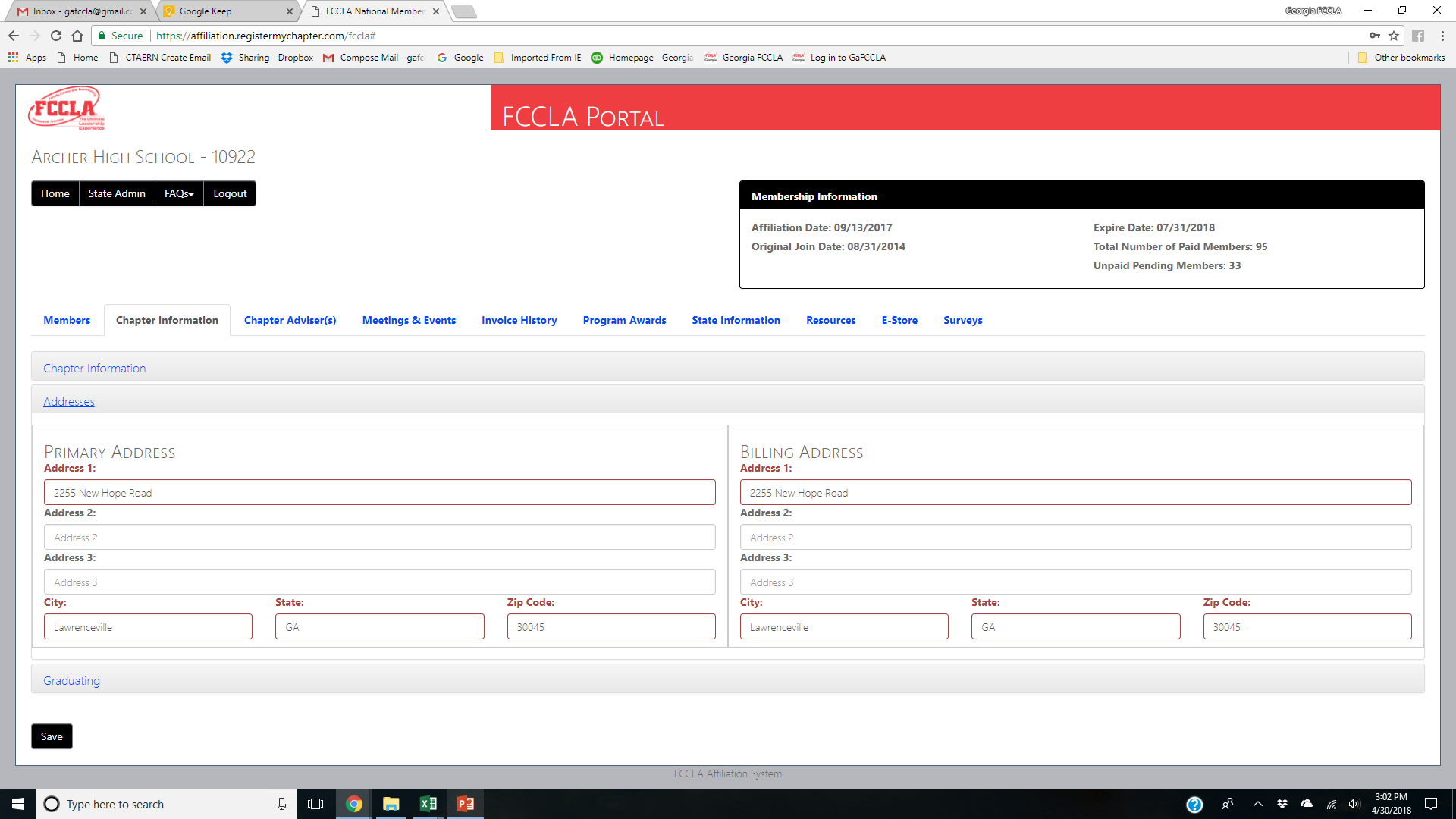 Evidence Slide 32
Program of Work - Submitted by October 1gafcclapow@gmail.com 5 pointsEvidence Slide 33
Submit email confirmation
Evidence Slide 33
Chapter Budget - Submitted by October 1gafcclabudget@gmail.com 5 pointsEvidence Slide 34
Submit email confirmation
Evidence Slide 34
National FCCLA Capitol Leadership1-5 Members = 5 points6+ members = 10 pointsEvidence Slide 35
Registration Invoice
or
Picture of group
Evidence Slide 35
Fall Rally AttendanceMinimum 3 Students5 pointsEvidence Slide 36
Registration Invoice
or
Picture
Evidence Slide 36
Fall RallyAssumed Responsibility2 points per responsibility / 6 points maxEvidence Slide 37
Submit registration/email
Example: courtesy corps, t-shirt distribution, competition judge
Evidence Slide 37
Fall RallyCompetitions5 points / max 30 pointsEvidence Slide 38
Documentation for each competition from GA National Fair.
Examples: 
Knowledge Bowl Team
Brochure
Chapter Fair Booth
Peanut Recipe
Chili Cook Off
Culinary Competition
Evidence Slide 38
November
Officers elected and installed by November 1 1 pointEvidence Slide 39
Submit pictures
or
Program
or 
Other
Evidence Slide 39
Chapter attends a Region Meeting held by Region Adviser – minimum of 2 students 1 pointEvidence Slide 40
Submit pictures
or
Program
or 
Email confirmation from Region Adviser
Evidence Slide 40
National Cluster MeetingAttendance with minimum 2 students10 pointsEvidence Slide 41
Registration Invoice
Evidence Slide 41
National Cluster MeetingAssumed Responsibility 2 points per responsibility / max 6 pointsEvidence Slide 42
Registration Invoice
or
 Email
or
Picture performing task
Evidence Slide 42
National Cluster MeetingCompetitions5 points per event / 20 point maxEvidence Slide 43
Registration Invoice
Evidence Slide 43
National Cluster MeetingNational Leadership Academy1 per member / 10 max pointsEvidence Slide 44
Registration Invoice
Evidence Slide 44
December
FCCLA Day at the Falcons 3 points per 5 tickets / max 15 pointsEvidence Slide 45
Insert copy of order form
Evidence Slide 45
Japanese Exchange Application5 pointsEvidence Slide 46
Email confirmation
Evidence Slide 46
January
Region STAR EventsProvided Judges/Room Consultants2 per volunteer / max 10 pointsEvidence Slide 47
List name and event; provide contact email
Evidence Slide 47
Submitted Theme Basket for GATFACS Winter Conference Silent Auction 2 pointsEvidence Slide 48
Picture at conference
or
Registration form
Evidence Slide 48
State Officer Application  4 pointsEvidence Slide 49
Email confirmation
Evidence Slide 49
National Officer Candidate Application  4 pointsEvidence Slide 50
Email confirmation
Evidence Slide 50
Adviser/Member serves as State Officer Selection Committee 2 pointsEvidence Slide 51
Email confirmation
Evidence Slide 51
Competed in STAR Events 5 points per event / max 50 pointsEvidence Slide 52
Screenshot of registration invoice
Evidence Slide 52
Year-long Chapter Activities
Chapter officers held monthly meetings2 pointsEvidence Slide 53
Submit dates of meetings and officers in attendance
Evidence Slide 53
Chapter records of meeting/reports1 point / 5 points maxEvidence Slide 54 a
Submit Secretary Record (template on adviser tab on gafccla.com)
or
Minutes (documentation of what occurred during meeting, not meeting times)
or
Reports
Evidence Slide 54 a
Chapter records of meeting/reports1 point / 5 points maxEvidence Slide 54 b
Submit Secretary Record (template on adviser tab on gafccla.com)
or
Minutes (documentation of what occurred during meeting, not meeting times)
or
Reports
Evidence Slide 54 b
Chapter records of meeting/reports1 point / 5 points maxEvidence Slide 54 c
Submit Secretary Record (template on adviser tab on gafccla.com)
or
Minutes (documentation of what occurred during meeting, not meeting times)
or
Reports
Evidence Slide 54 c
Chapter records of meeting/reports1 point / 5 points maxEvidence Slide 54 d
Submit Secretary Record (template on adviser tab on gafccla.com)
or
Minutes (documentation of what occurred during meeting, not meeting times)
or
Reports
Evidence Slide 54 d
Chapter records of meeting/reports1 point / 5 points maxEvidence Slide 54 e
Submit Secretary Record (template on adviser tab on gafccla.com)
or
Minutes (documentation of what occurred during meeting, not meeting times)
or
Reports
Evidence Slide 54 e
Chapter Representative planned, prepared, and presented a workshop at Region/State/National Event 3 points per event / max 9 pointsEvidence Slide 55
Picture
or
Program
Evidence Slide 55
Chapter recorded activities in a Scrapbook or other Media1 pointEvidence Slide 56
Briefly describe method used to record with pictures
Evidence Slide 56
Chapter submitted scrapbook page to State Historian3 pointsEvidence Slide 57
Picture of Page
Evidence Slide 57
Chapter participated in National Membership CampaignMember Recognition2 points per individual / 4 points maxEvidence Slide 58
Certificate
Or 
Email Confirmation
Evidence Slide 58
Chapter participated in National Membership CampaignChapter Recognition4 pointsEvidence Slide 59
Certificate
or 
Email Confirmation
Evidence Slide 59
Chapter collaborated with school organization not credited in State Programs/National Programs/FCCLA week1 point per event / 2 points maxEvidence Slide 60
Describe collaboration efforts
and
Name the school organization
Evidence Slide 60
Chapter will host or assist in hosting a FCCLA Foundation Event (an event where proceeds are given to the Georgia FCCLA Foundation)5 pointsEvidence Slide 61
Show receipt
Evidence Slide 61
Chapter will recruit a Georgia FCCLA Foundation Donor5 points – up to $10010 points – $101 to $49915 points – over $500Evidence Slide 62
Show email confirmation or check sent
Evidence Slide 62
Chapter collaborated with a community organization not credited in State Programs/National Programs/FCCLA week 1 point per event / 2 points maxEvidence Slide 63
Describe collaboration efforts
and
Name the community organization
Evidence Slide 63
Chapter Members presented to community groups 1 point per presentation / 3 points max Evidence Slide 64
Pictures
or
Programs
Evidence Slide 64
Chapter gained support from business and/or industry or elected officials 1 point per support / 3 points maxEvidence Slide 65
Pictures
or
Emails
or 
Other
Evidence Slide 65
Chapter hosted legislators or elected officials at local event 1 point per event / 2 point maxEvidence Slide 66
Pictures
or
Email
or
 other

*Not already credited in Legislative Connection
Evidence Slide 66
Chapter participated in community activities not counted on scorecard in another category 1 point per event / 3 point maxEvidence Slide 67
Pictures
or
Emails
or
Articles
or
Other
Evidence Slide 67
Awards Applications Submitted
Chapter submittedNational Alumni Achievement Award application 2 pointsEvidence Slide 68
Email confirmation
Evidence Slide 68
Chapter submittedNational Distinguished Service Award application2 pointsEvidence Slide 69
Email confirmation
Evidence Slide 69
Chapter submittedNational Honorary Membership Award application2 pointsEvidence Slide 70
Email confirmation
Evidence Slide 70
Chapter submitted State/National School Administrator Award application2 pointsEvidence Slide 71
Email confirmation
Evidence Slide 71
Chapter submitted local media for National Outstanding Media Award application2 pointsEvidence Slide 72
Email confirmation
Evidence Slide 72
Chapter submitted National Public Relations Award application2 point Evidence Slide 73
Email confirmation
Evidence Slide 73
Chapter submitted Georgia News Award application2 pointsEvidence Slide 74
Email confirmation
Evidence Slide 74
Chapter submitted National STAR Events Volunteer Award application2 pointsEvidence Slide 75
Email confirmation
Evidence Slide 75
Chapter submitted State Honorary Membership Award application2 pointsEvidence Slide 76
Email confirmation
Evidence Slide 76
Adviser submitted Adviser Mentor application2 pointsEvidence Slide 77
Email confirmation
Evidence Slide 77
Adviser submitted Master Adviser application2 points Evidence Slide 78
Email confirmation
Evidence Slide 78
Adviser submitted Integrations of Core Academics Award application2 points Evidence Slide 79
Email confirmation
Evidence Slide 79
Chapter News Articles Submitted
Chapter News Articles Submitted - School Paper1 point per submission / 2 points maxEvidence Slide 80 a
Copy of Article
Evidence Slide 80 a
Chapter News Articles Submitted - School Paper1 point per submission / 2 points maxEvidence Slide 80 b
Copy of Article
Evidence Slide 80 b
Chapter News Articles  Submitted - Local Paper1 point per submission / 2 points maxEvidence Slide 81 a
Copy of Article
Evidence Slide 81 a
Chapter News Articles  Submitted - Local Paper1 point per submission / 2 points maxEvidence Slide 81 b
Copy of Article
Evidence Slide 81 b
Chapter News Articles Submitted - Georgia News1 point per submission / 2 points maxEvidence Slide 82 a
Copy of Article
Evidence Slide 82 a
Chapter News Articles Submitted - Georgia News1 point per submission / 2 points maxEvidence Slide 82 b
Copy of Article
Evidence Slide 82 b
Chapter News Articles Submitted - Teen Times 1 point per submission / 2 points maxEvidence Slide 83 a
Copy of Article
Evidence Slide 83 a
Chapter News Articles Submitted - Teen Times 1 point per submission / 2 points maxEvidence Slide 83 b
Copy of Article
Evidence Slide 83 b
Chapter News Articles SubmittedChapter Newsletter1 point per submission / 2 points maxEvidence Slide 84 a
Copy of Article
Evidence Slide 84 a
Chapter News Articles SubmittedChapter Newsletter1 point per submission / 2 points maxEvidence Slide 84 b
Copy of Article
Evidence Slide 84 b
Chapter News Articles SubmittedGeorgia FCCLA Chapter Spotlight 1 point per submission / 4 points maxEvidence Slide 85 a
Copy of Article
Evidence Slide 85 a
Chapter News Articles SubmittedGeorgia FCCLA Chapter Spotlight 1 point per submission / 4 points maxEvidence Slide 85 b
Copy of Article
Evidence Slide 85 b
Chapter News Articles SubmittedGeorgia FCCLA Chapter Spotlight 1 point per submission / 4 points maxEvidence Slide 85 c
Copy of Article
Evidence Slide 85 c
Chapter News Articles SubmittedGeorgia FCCLA Chapter Spotlight 1 point per submission / 4 points maxEvidence Slide 85 d
Copy of Article
Evidence Slide 85 d
Chapter News Articles Submitted - Other 1 point per submission / 2 points maxEvidence Slide 86 a
Copy of Article
Evidence Slide 86 a
Chapter News Articles Submitted - Other 1 point per submission / 2 points maxEvidence Slide 86 b
Copy of Article
Evidence Slide 86 b
ChapterArranged Publicity
Chapter Arranged Publicity - Radio Program2 pointsEvidence Slide 87
Provide Radio Station information/dates aired
Or
Email 
Or
Radio Clip
Or
Picture
Evidence Slide 87
Chapter Arranged Publicity - TV Program 2 pointsEvidence Slide 88
Provide TV Program info/ dates aired
Or
Email
Or
Television Clip
Or
Picture
Evidence Slide 88
Chapter Arranged Publicity - Fair booth other than Georgia National Fair (Fall Rally)2 pointsEvidence Slide 89
Picture
Label Activity
Evidence Slide 89
Chapter Arranged Publicity - School Exhibit1 pointEvidence Slide 90
Pictures
Label Activity
Evidence Slide 90
Chapter Arranged Publicity - Public Exhibit 1 pointEvidence Slide 91
Pictures
Label activity
Evidence Slide 91
Chapter Arranged Publicity - Video/School Broadcast 1 pointEvidence Slide 92
Please include date aired and description

Documentation:
Email
Or
Clip
Or
Picture
Evidence Slide 92
Chapter News Articles SubmittedChapter/School Website 1 pointEvidence Slide 93
Web Address
Or 
Picture
Evidence Slide 93
Chapter Arranged Publicity - Bulletin Board1 pointEvidence Slide 94
Picture
Evidence Slide 94
Chapter Arranged Publicity – Chapter T-Shirt1 pointEvidence Slide 95
Picture
Evidence Slide 95
Chapter Arranged Publicity - Memorabilia1 pointEvidence Slide 96
Picture
Evidence Slide 96
Chapter Arranged Publicity - Marquee1 pointEvidence Slide 97
Picture
Or
Email
Evidence Slide 97
Chapter Arranged PublicityChapter Facebook Page2 pointsEvidence Slide 98
Picture and web address
Evidence Slide 98
Chapter Arranged PublicityChapter Twitter Account2 pointsEvidence Slide 99
Picture and web address
Evidence Slide 99
Chapter Arranged PublicityChapter Instagram Account2 pointsEvidence Slide 100
Picture and web address
Evidence Slide 100
Chapter Arranged Publicity - Other 1 pointEvidence Slide 101
Picture
Describe publicity
Evidence Slide 101
Chapter Contributions
Chapter ContributionsMaximum 40 points (see scorecard for breakdown)Evidence Slide 102
All chapter contributions can be shown on one Event Slide by copying and pasting the Georgia FCCLA Donation Form confirmation email

AND

Picture of Purchase Order or check
Evidence Slide 102
State Programs
Adopt a Chapter (Middle School)
6 points
Evidence Slide 103 a
Screenshot of check in the amount of $300.00 to support middle school affiliation
Evidence Slide 103 a
Adopt a Chapter (High School)
3 points
Evidence Slide 103 b
Screenshot of check in the amount of $144.00 to support affiliation
Evidence Slide 103 b
Mentor a Chapter
1 points
Evidence Slide 103 c
E-mail confirmation
Evidence Slide 103 c
State ProgramsMaximum 9 points (see scorecard for breakdown)Evidence Slide 104
Copy and paste the submission confirmation email
Evidence Slide 104
State Membership Campaign4 pointsEvidence Slide 105
Provide last year’s membership numbers and this year’s membership numbers
Evidence Slide 105
National Programs
National Program Award Application
Career Connection
5 points
Evidence Slide 106
Provide screenshot of completed application from the FCCLA Portal.
Evidence Slide 106
National Program Award Application
Community Service
5 points
Evidence Slide 107
Provide screenshot of completed application from the FCCLA Portal.
Evidence Slide 107
National Program Award Application
FACTS
5 points
Evidence Slide 108
Provide screenshot of completed application from the FCCLA Portal.
Evidence Slide 108
National Program Award Application
Families First
5 points
Evidence Slide 109
Provide screenshot of completed application from the FCCLA Portal.
Evidence Slide 109
National Program Award Application
Financial Fitness
5 points
Evidence Slide 110
Provide screenshot of completed application from the FCCLA Portal.
Evidence Slide 110
National Program Award Application
STOP the Violence
5 points
Evidence Slide 111
Provide screenshot of completed application from the FCCLA Portal.
Evidence Slide 111
National Program Award Application
Student Body
5 points
Evidence Slide 112
Provide screenshot of completed application from the FCCLA Portal.
Evidence Slide 112
National Program Award Application
Power of One
2 points per member / max 20 points
Evidence Slide 113
List of students

AND 

Email confirmation of state level supporting documentation submission
Evidence Slide 113
Impact Fund
8 points max
Evidence Slide 114
Screenshot of check sent to National FCCLA


Point Breakdown:
Bronze Level, $25 – 2 pts
Silver Level, $50 – 4 pts
Gold Level, $75 – 6 pts
Platinum Level, $100 – 8 pts
Evidence Slide 114
Adviser Leadership
Adviser Lesson Plans integrated FCCLA into FACS classes3 points per lesson / 6 points maxEvidence Slide 115 a
Insert Lesson plans
Evidence Slide 115 a
Adviser Lesson Plans integrated FCCLA into FACS classes3 points per lesson / 6 points maxEvidence Slide 115 b
Insert Lesson plans
Evidence Slide 115 b
Adviser participated in Adviser-to-Adviser program by mentoring another adviser2 points per mentored / 4 points maxEvidence Slide 116
Email Confirmation from Adviser-to-Adviser leader
Evidence Slide 116
Adviser currently has state/region/national officer5 points per officer / 15 points maxEvidence Slide 117
Name of officer(s)
Evidence Slide 117
Adviser is Paid Member of Alumni and Associates1 point per adviserEvidence Slide 118
Use https://gafccla.wufoo.com/forms/fccla-alumni-and-associates/ to register
Submit email confirmation
Evidence Slide 118
Adviser organized and maintained local A & A chapter with minimum of 5 members2 pointsEvidence Slide 119
Use https://gafccla.wufoo.com/forms/fccla-alumni-and-associates/ to register
Provide roster
Evidence Slide 119
Adviser affiliated 3 graduating seniors to A&A for 1/2 price2 pointsEvidence Slide 120
Use https://gafccla.wufoo.com/forms/fccla-alumni-and-associates/ to register
Provide roster
Evidence Slide 120
TOTAL
TOTALHonorable Mention:  150-224 pointsHonor Roll: 225-299 pointsHonor Roll with Distinction: 300+ points
Total Earned: 

Level Earned: